Period 33: Unit 4: Our customs and traditions
Lesson 7: Looking back + project
VOCABULARY1. Complete the sentences with the words from the box.           Cutlery                        generations             wrap          worshipping               host                         respect
respect
We should ………………………. our customs and traditions.
A lot of countries in the world have the tradition of …………….. their ancestors.
You shouldn’t …………………. a gift in black or white paper.
In a lot of countries, the ………………... usually invites everybody to start eating.
In Viet Nam, the …………………… We mostly use is chopsticks.
For ………………., many family has visited this pagoda
worshipping
wrap
host
cutlery
generations
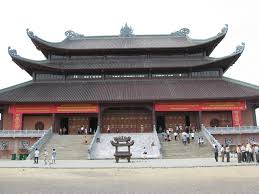 2. Write sentences with the following expressions
There’s a tradition that
                         according to tradition
                         follow the tradition of
                         break with tradition by
                         have the custom of   
1. …………………………………………………………………………………………
2……………………………………………………………………………………………
3. ………………………………………………………………………………………… 
4. ………………………………………………………………………………………… 
5. …………………………………………………………………………………………..
Suggestions
There is a tradition in our countries of having fireworks on New year’s Eve.
2. According to tradition, we have fireworks on New year’s Eve.
3. Following the tradition of having fireworks on new year’s Eve.
4. My neighborhood broke with tradition by not having five crackers on New year’s Eve.
5. In the first day, people have the customs of going to the pagoda.
Grammar: Modal verbs
*Have to
S(I,you,we,they)+ have to + V(infinitive)
S(he,she,it)+ has to +V(infinitive)
*Should
(+)  S + should + V(infinitive)
(-)  S + shouldn’t + V(infinitive)
4. Complete the sentences, using should or shouldn’t and a verb from the box. Use         break            wait              touch             follow
should wait
In Viet Nam you …………………… for the eldest person to sit before you sit down.
2. In Viet Nam you ………………………........ Only the first name to address people older than you.
3. You ……………………...... your promise to the children.
4. If you are Vietnamese, you ……………………… your customs and traditions.
5. You ………………………..... another person’s head because it’s disrespectful.
shouldn’t use
shouldn’t break
should follow
shouldn’t touch
5. Underline one mistake in each of the following sentences. Correct it.
1. When you visit a temple in Thailand, you  has to           follow some important customs.
2. People should wear short shorts and tank tops. This is disrespectful.
3. People can wear sandals, but these have to has a strap around the back.
4. People should to lower their voice inside the temple.
5. Women have a voice touching monks.
5. Underline one mistake in each of the following sentences. Correct it.
When you visit a temple in Thailand, you has to              follow some important customs.
2. People should wear short shorts and tank tops. This is disrespectful.
3. People can wear sandals, but these have to has a strap around the back.
4. People should to lower their voice inside the temple.

5. Women have avoid touching monks.
-> have to
-> shouldn’t
->have to have
-> should
->have to avoid
Communication6. Game: WHAT SHOULD I DO?
In small groups, take turn to choose one of these scenarios for each other. Once
everyone has had a turn at answering, vote for. the person who gave the best advice.
Project
Customs and traditions:  How they have changed
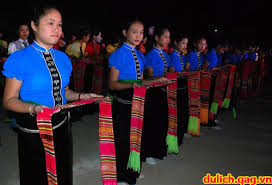 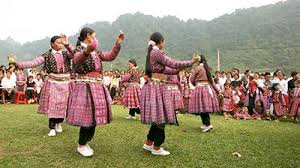 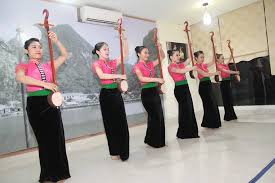 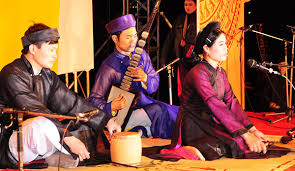 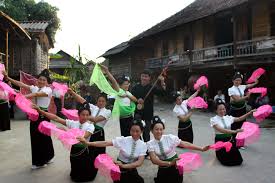 Homework
- Do again all exercises 
       - Do exercise : E.writing in page 35 in                     workbook
       - Prepare unit  5: getting started